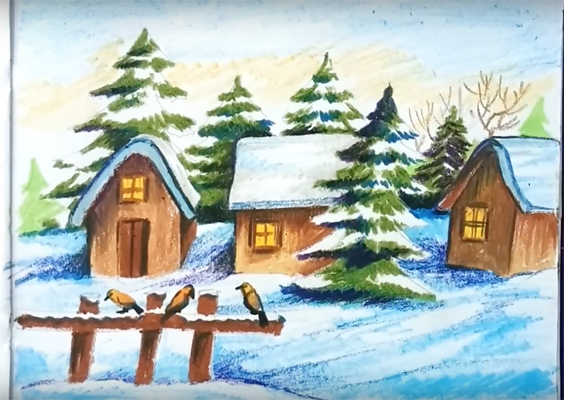 Српски језик – 2. разред
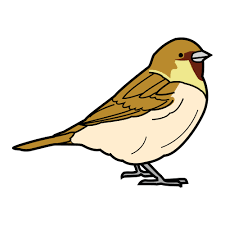 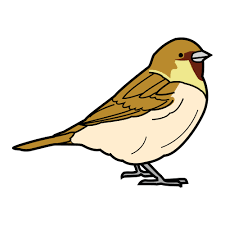 ВРАБАЦ МАРКО
ВРАБАЦ МАРКО      Целу ноћ падао је снег, па ујутро врапци остали без доручка, у подне без ручка, а увече без вечере. Али Никола на то није ни помислио. Њему је мама спремила и доручак и ручак и вечеру, те се он силно обрадовао снегу и цео дан санкао, клизао и грудвао.         Сутрадан, чим се пробуди, Никола скочи на прозор да види да ли је нападао снег, кад тамо – на шљиви под прозором јато врабаца куња.      - Мама, да видиш, мама, брзо да видиш шта је врапцима! – поче Никола да зове маму.       - Зима им је, а и гладни су. Снег је покрио све, па немају шта да зобљу.       - Па како да им помогнем, мама?       - После доручка скупи мрве са стола па их истреси на прозор.         И Никола тако и учини.         У почетку су врапци зазирали, а доцније се навикоше. Најсмелији међу њима није чак ни сачекао да Никола оде од прозора, већ је одмах долетео и почео да зобље мрве. Никола је њему наденуо име Марко, и док је скупљао мрве обично је говорио:       - Ово је за мог пријатеља Марка и његово друштво.                                                                                                                     Небојша Николић
Непознате ријечи:куњати -  дријемати, спавати оборене главезобати - кљуном узимати храну или мрвице, јести зрно по зрно, мрвицу по мрвицузазирати - осјећати одбојност према нечему, устручавати се
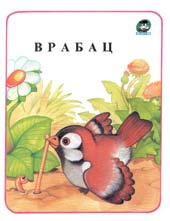 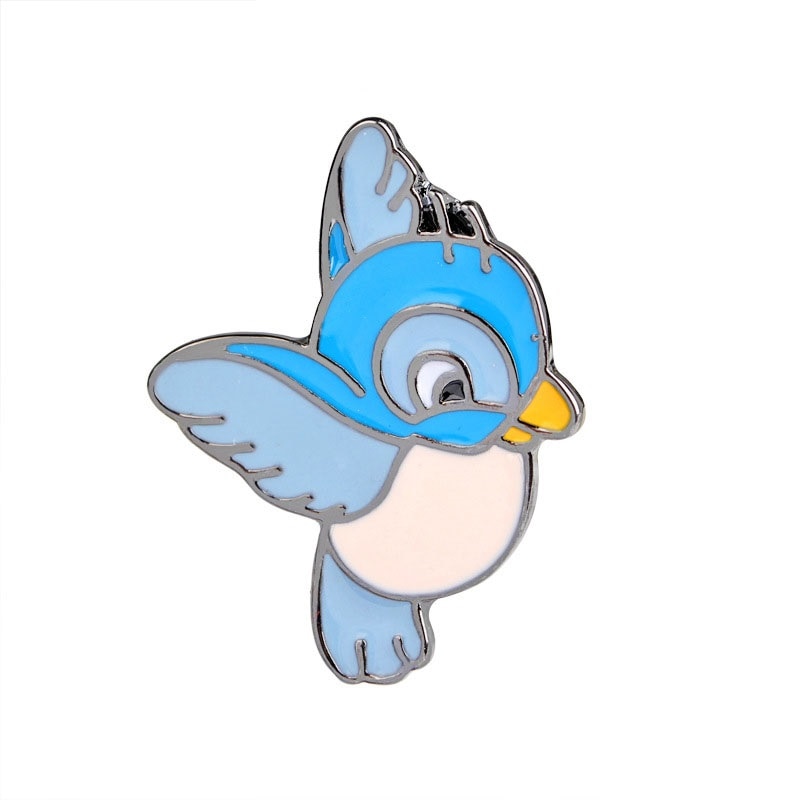 Разговор о тексту  -Колико је ликова у овој причи?   -Шта се десило врапцима?   -Ко је помогао врапцима, и на који      начин?
- У овој причи су три лика:   Никола, његова мајка и врабац Марко.- Врапци су остали без хране.- Врапцима је помогао дјечак Никола, тако што је  сакупио мрве са стола и истресао на прозор.
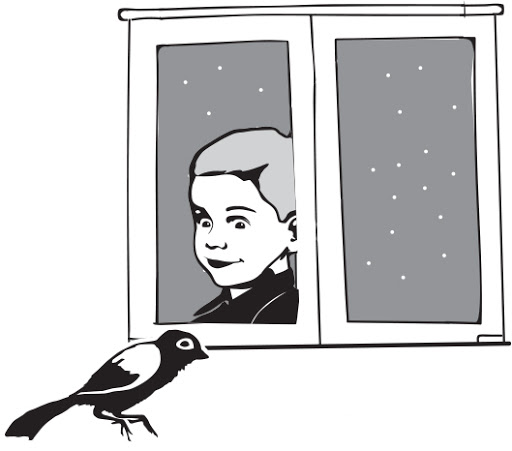 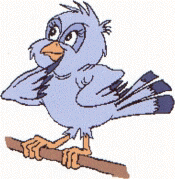 Задатак за самосталан рад:
Научити изражајно читати текст
,,ВРАБАЦ МАРКО''
Хвала Вам другари!
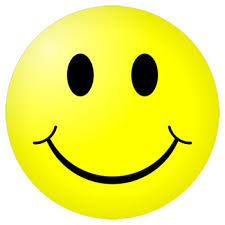